Презентация на темуЗДОРОВОЕ ПИТАНИЕ!!!
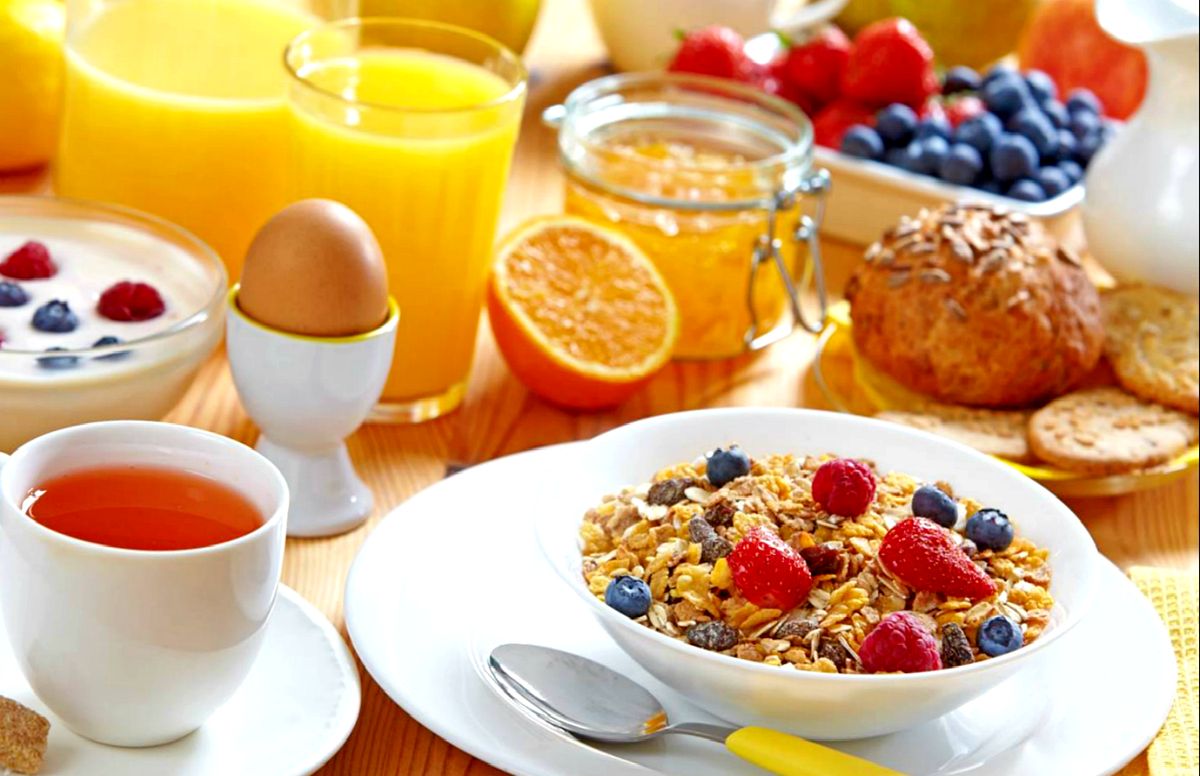 Презентация РЫБАЛКИНОЙ ВИОЛЕТТЫ
правила
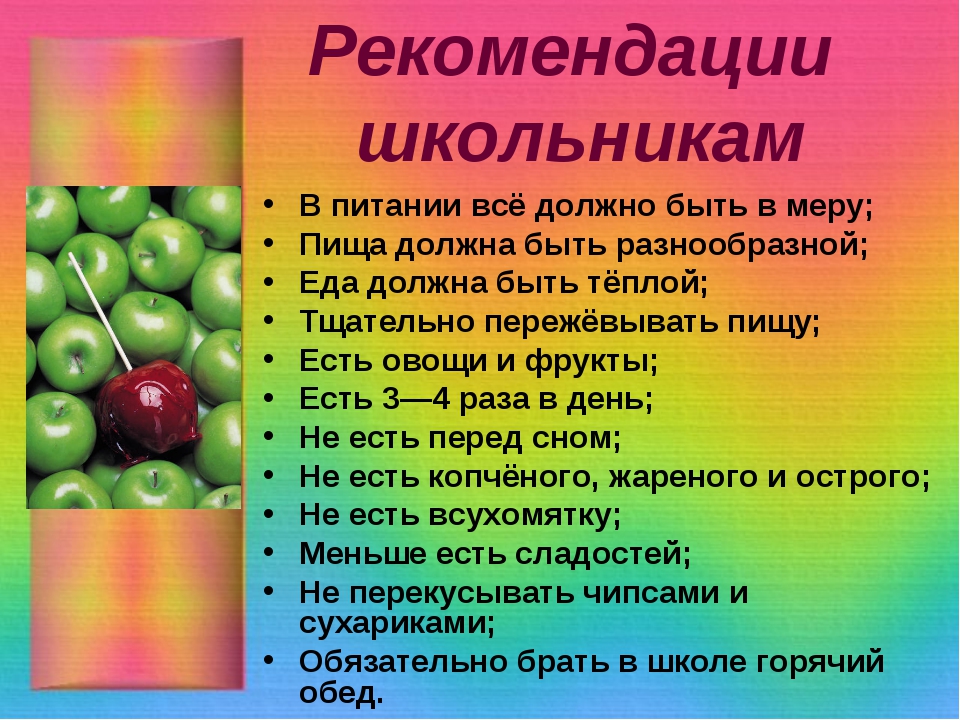 !
СПАСИБО ЗА ВНИМАНИЕ